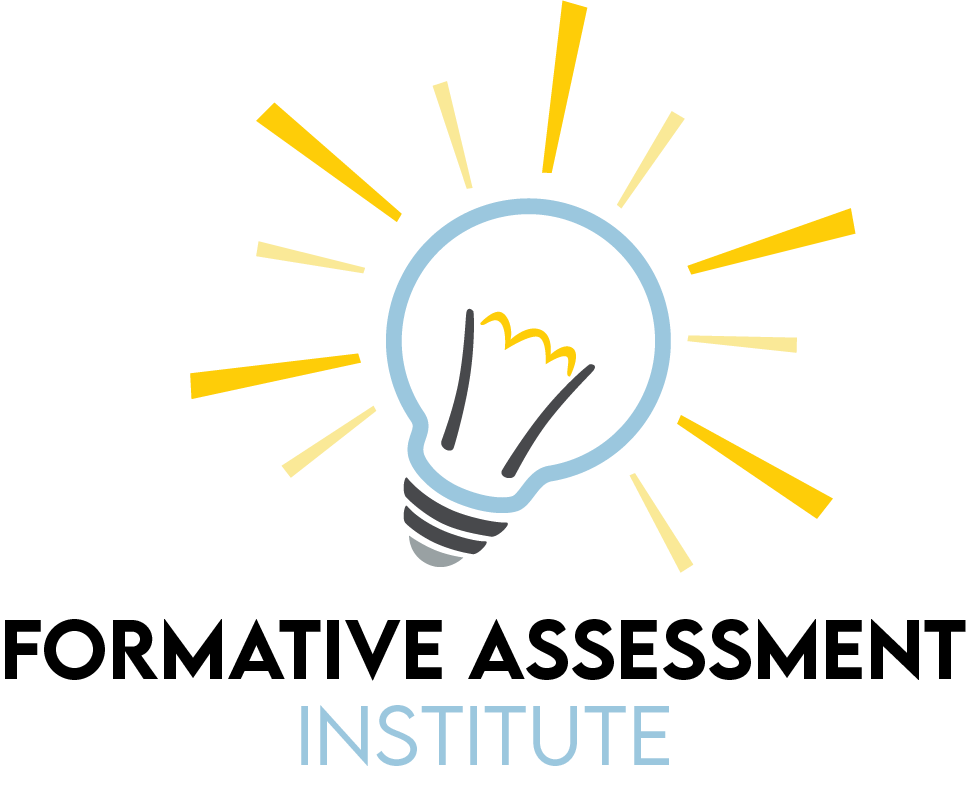 Formative Assessment and Your Content Area
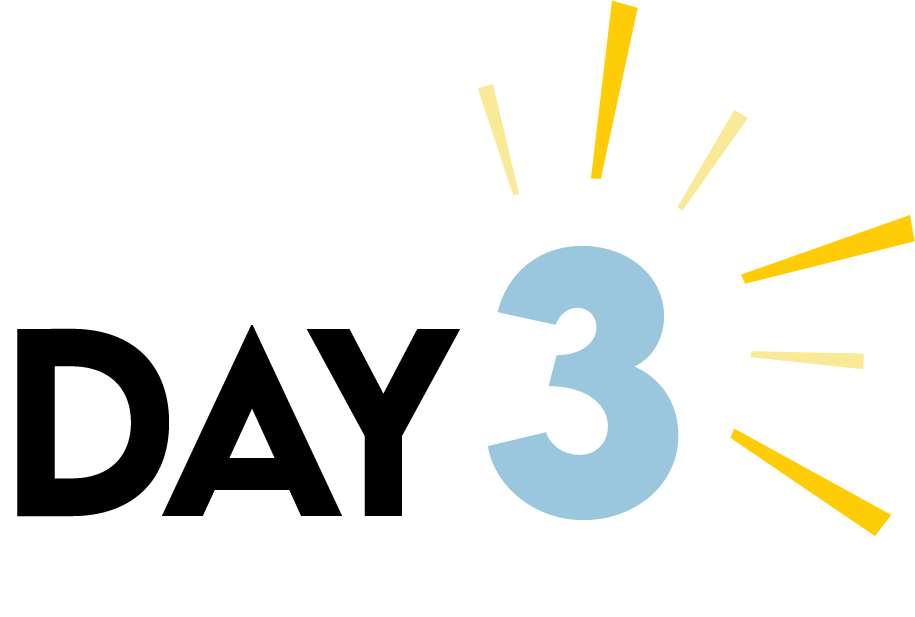 GEAR UP for the FUTURE Goals
Increase cohort academic performance and preparation for postsecondary education (PSE).
Increase high school graduation and PSE participation.
Increase student educational expectations and increase student and family knowledge of PSE options, preparation, and financing.
[Speaker Notes: Instructor/Facilitator Notes:]
GEAR UP O+K=C Goals
Increase students’ engagement in learning.
Increase students’ academic preparation for PSE upon graduation.
Increase schools’ high school graduation and PSE enrollment rates.
Increase students’ and their families’ knowledge of PSE options, preparation, and financing.
[Speaker Notes: Instructor/Facilitator Notes:  Ayanna
Here our are grant specific goals for GEAR UP OKC]
GEAR UP for MY SUCCESS Goals
Increase cohort academic performance and preparation for PSE.
Increase high school graduation and PSE participation.
Increase student educational expectations and increase student and family knowledge of PSE options, preparation, and financing.
[Speaker Notes: Instructor/Facilitator Notes:]
Essential Question
What is the role of assessment in the design of effective learning environments?
Lesson Objectives
Define formative assessment.
Analyze strategies to determine their purpose in the formative assessment-centered classroom.
PURPOSES OF FORMATIVE ASSESSMENT
Insert photo of the collaborative list developed in the first session.
Collaborative Word Cloud
What are some characteristics of formative assessment?
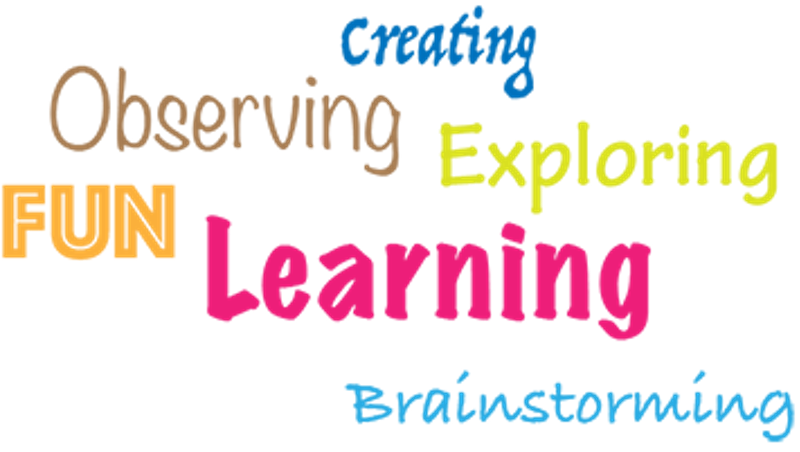 [Speaker Notes: Word Cloud - Work in small groups to generate 3-5 characteristics unique to formative assessment. Put them in a word cloud and share with the group. Ask them to think about what we have done so far to come up with their ideas.
Examples - ongoing, informs instruction, not graded...
K20 Center. (n.d.) Collaborative Word Cloud. Strategies. https://learn.k20center.ou.edu/strategy/103]
Collaborative Word Cloud
Insert a photo of the collaborative word cloud.
Frayer Model
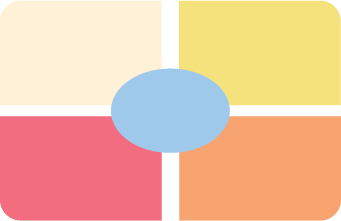 What is formative assessment?
Definition in your own words
Characteristics
Examples
Non-examples
[Speaker Notes: K20 Center. (n.d.) Frayer Model. Strategies. https://learn.k20center.ou.edu/strategy/126]
Page Keeley Definition
Formative assessment is a systematic process of collecting evidence about students’ thinking and learning to inform instruction and provide feedback to the students while simultaneously promoting learning.  It happens during the learning process.
It is assessment for learning rather than assessment of learning, and it can also be assessment as learning.
[Speaker Notes: Keeley, P. (2019). GUEST Editorial: Formative Assessment in the Science Classroom: What It Is and What It Is Not. Science and Children, 56(9), 8–11. https://www.jstor.org/stable/26901465]
Assessment vs. Evaluation
Assessment
Evaluation
Uses classroom research to provide useful feedback for the improvement of teaching and learning.
Feedback from the student to the instructor about the student’s learning.
Uses methods and measures to judge student learning and understanding of the material for the purposes of grading and reporting.
Feedback from the instructor to the student about the student’s learning.
[Speaker Notes: Just an additional point. These terms are often used interchangeably but they have different purposes. Formative assessment should never be evaluation. That is why we say that assessments should not receive grades (other than participation).]
Metacognition - Thinking About Thinking
Awareness of your own thinking processes.
What did we do?
What works for me?
Can I explain what I learned?
What questions do I still have?
How do I know that?
Should I ask for extra help?
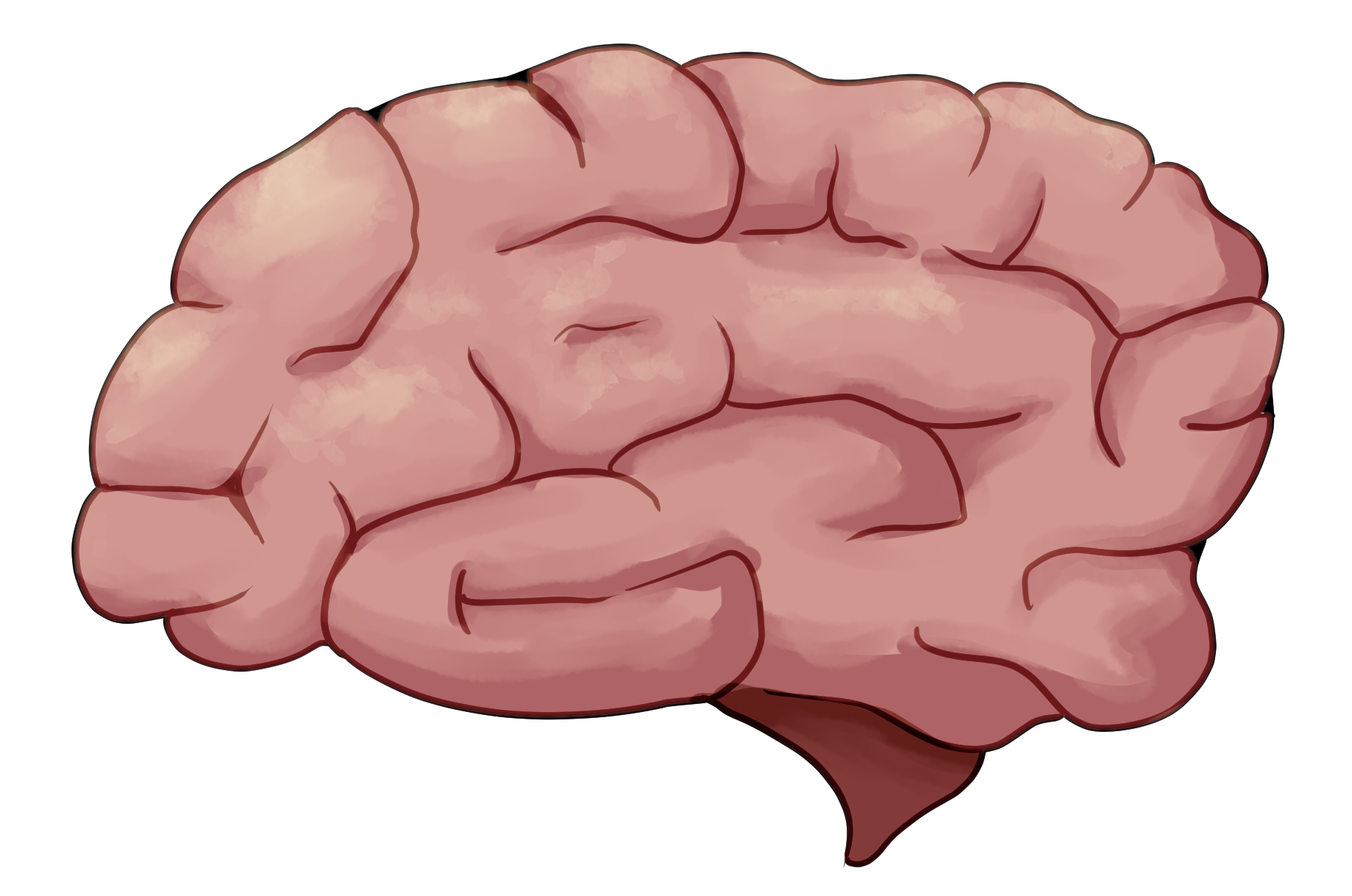 [Speaker Notes: One of the hardest things to think about is assessment AS learning. As teachers, we are charged with getting students to think about their own learning. This is called metacognition.]
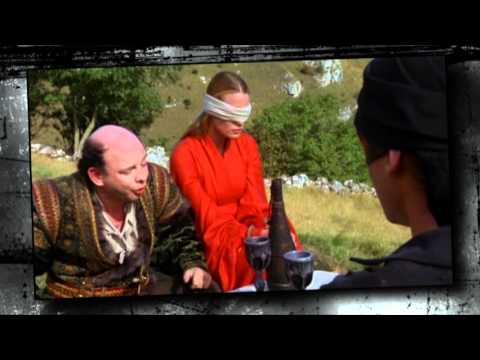 [Speaker Notes: YouTube. (2011). YouTube. Retrieved October 14, 2021, from https://www.youtube.com/watch?v=9s0UURBihH8&t=47s. 

Interviews - ://www.colorado.edu/assett/resources/strategies-student-success/metacognition-video-series-gets-you-thinking 
Short animated - https://www.youtube.com/watch?v=QJWsIJQHUxM 
Princess Bride - https://www.youtube.com/watch?v=9s0UURBihH8&t=47s 
Metacognition: awareness of your own thinking processes. George Does the Opposite]
What Are You Doing? Why Are You Doing It?
This instructional strategy is a quick formative assessment of your class's understanding of the purpose of a learning activity. 
The data collected in this quick check-in will tell you if your students are engaged both with their hands-on and their minds-on.
How might you use this in your content area?
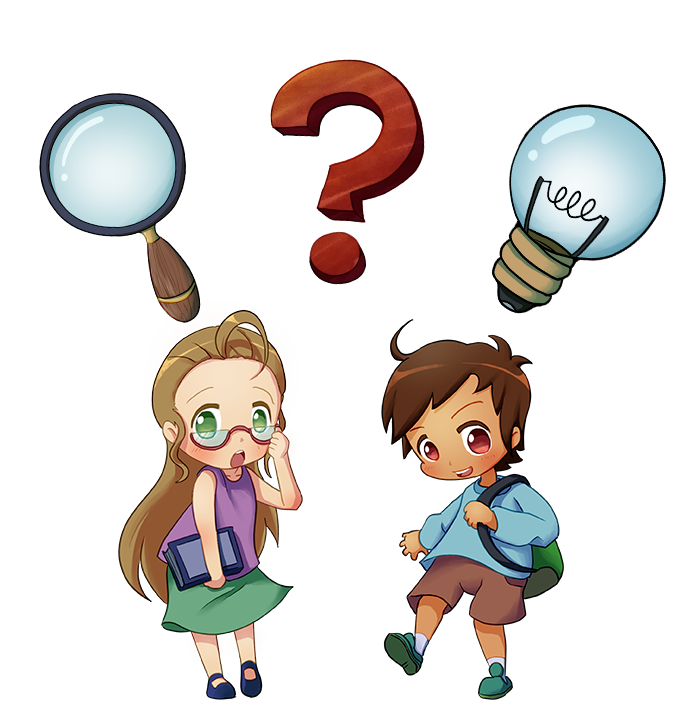 [Speaker Notes: K20 Center. (n.d.) What Are You Doing and Why? Strategies. https://learn.k20center.ou.edu/strategy/1872?rev=11592]
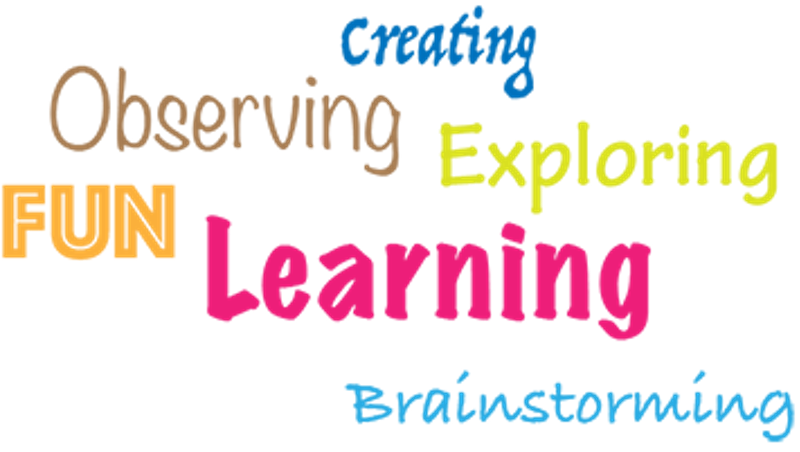 Note Catcher
Take a moment to reflect on the assessment strategies that we have explored. 
Answer the following questions:
How were they used?
How can I use them?
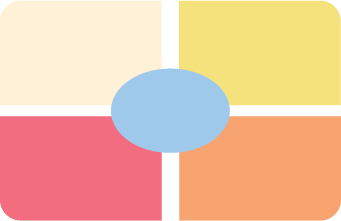 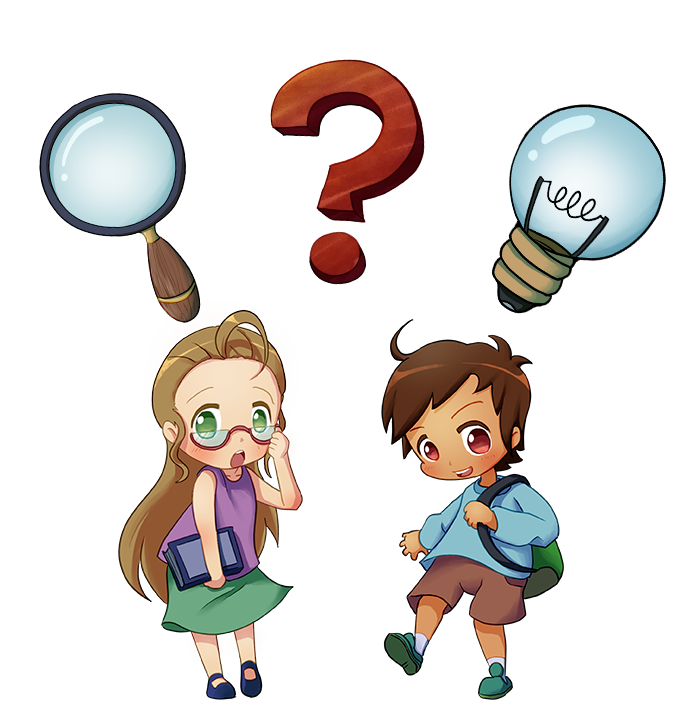 Welcome Back!
Find a seat with your PLC/content area groups, and we’ll get started in just a few minutes.
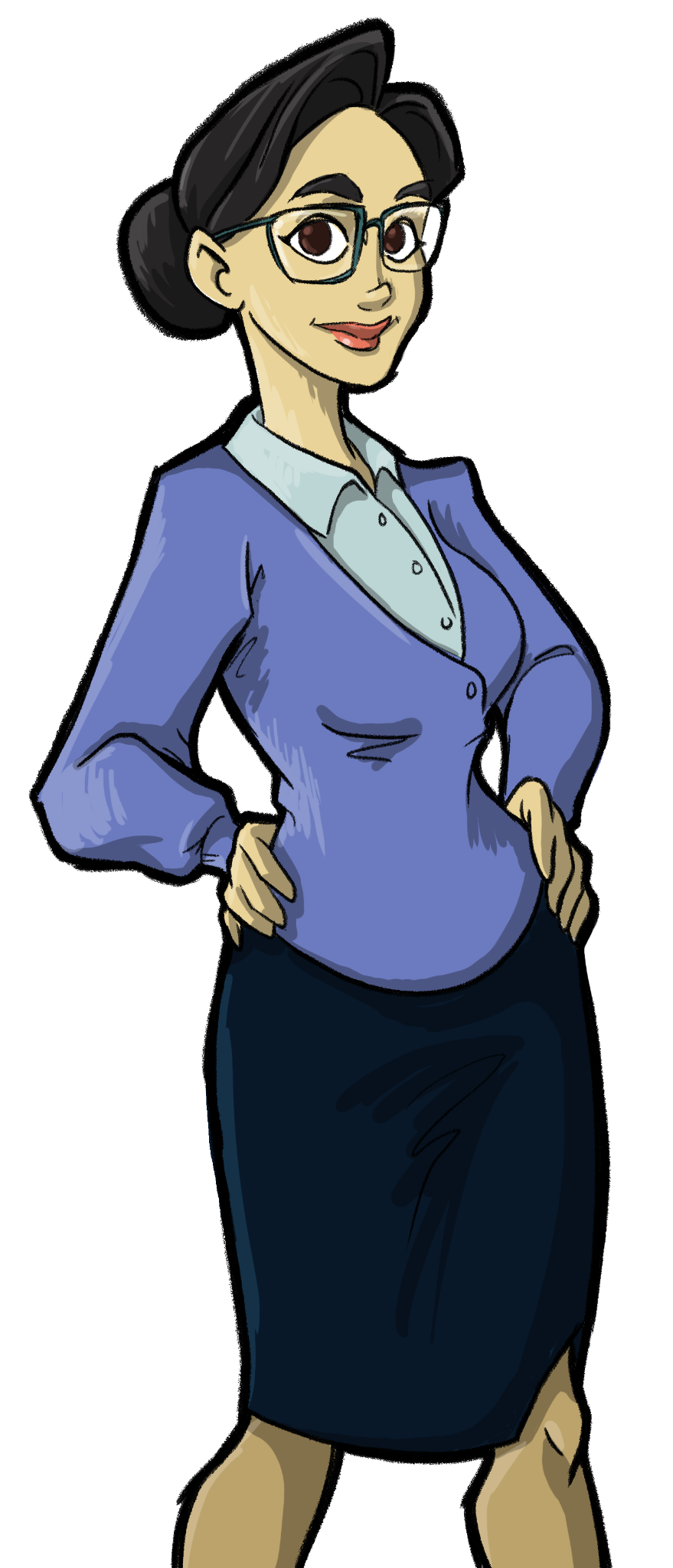 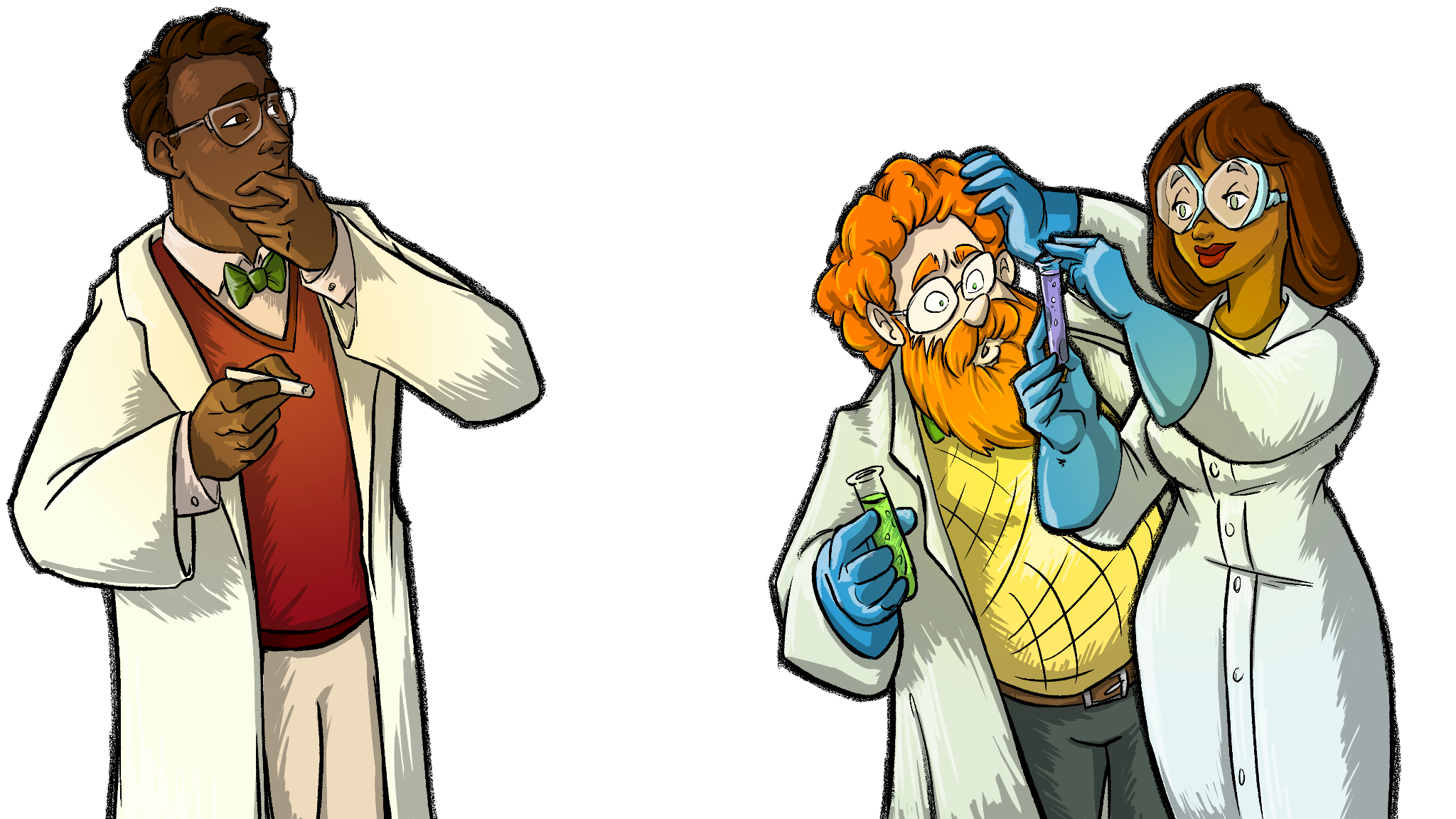 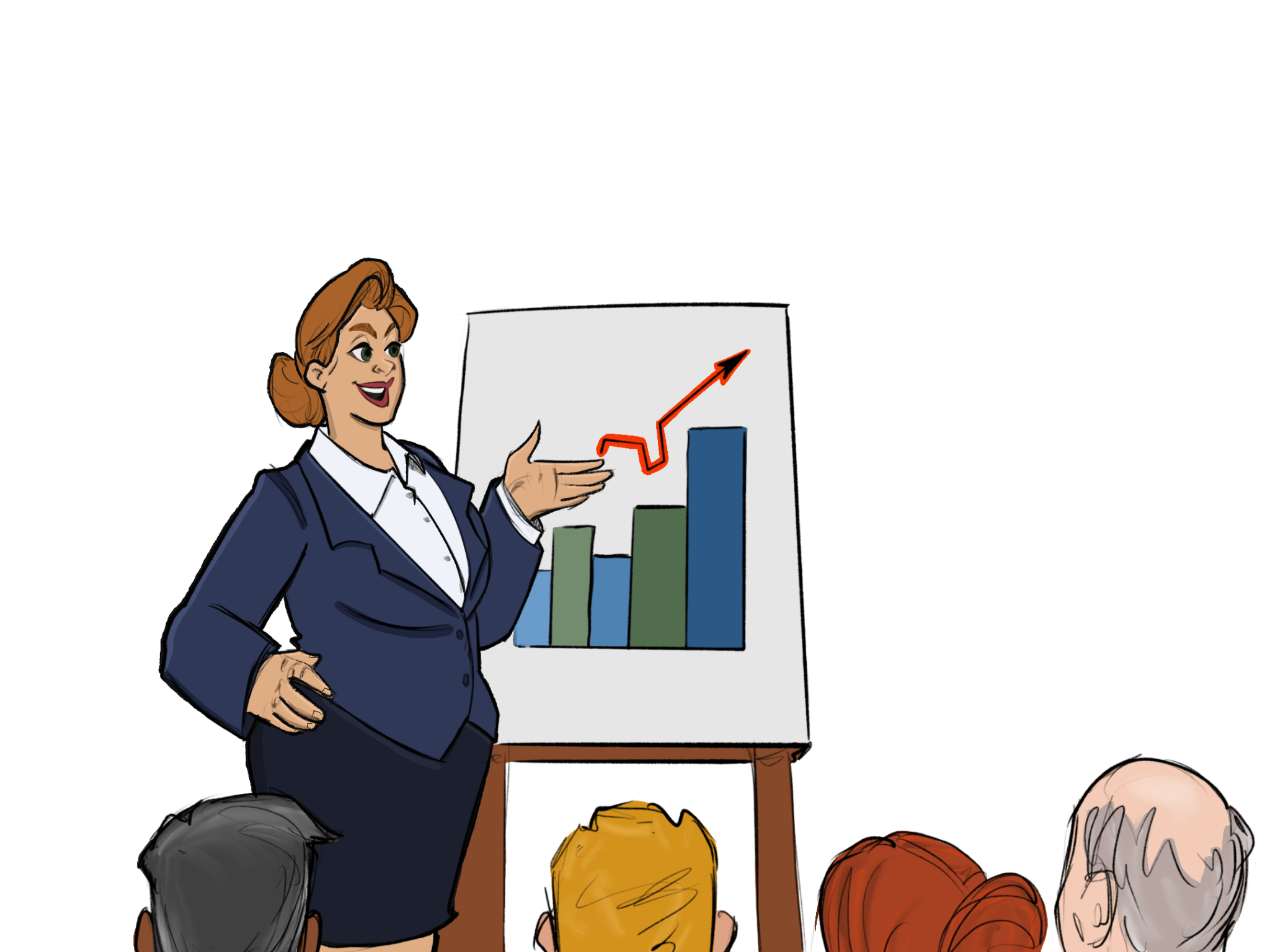 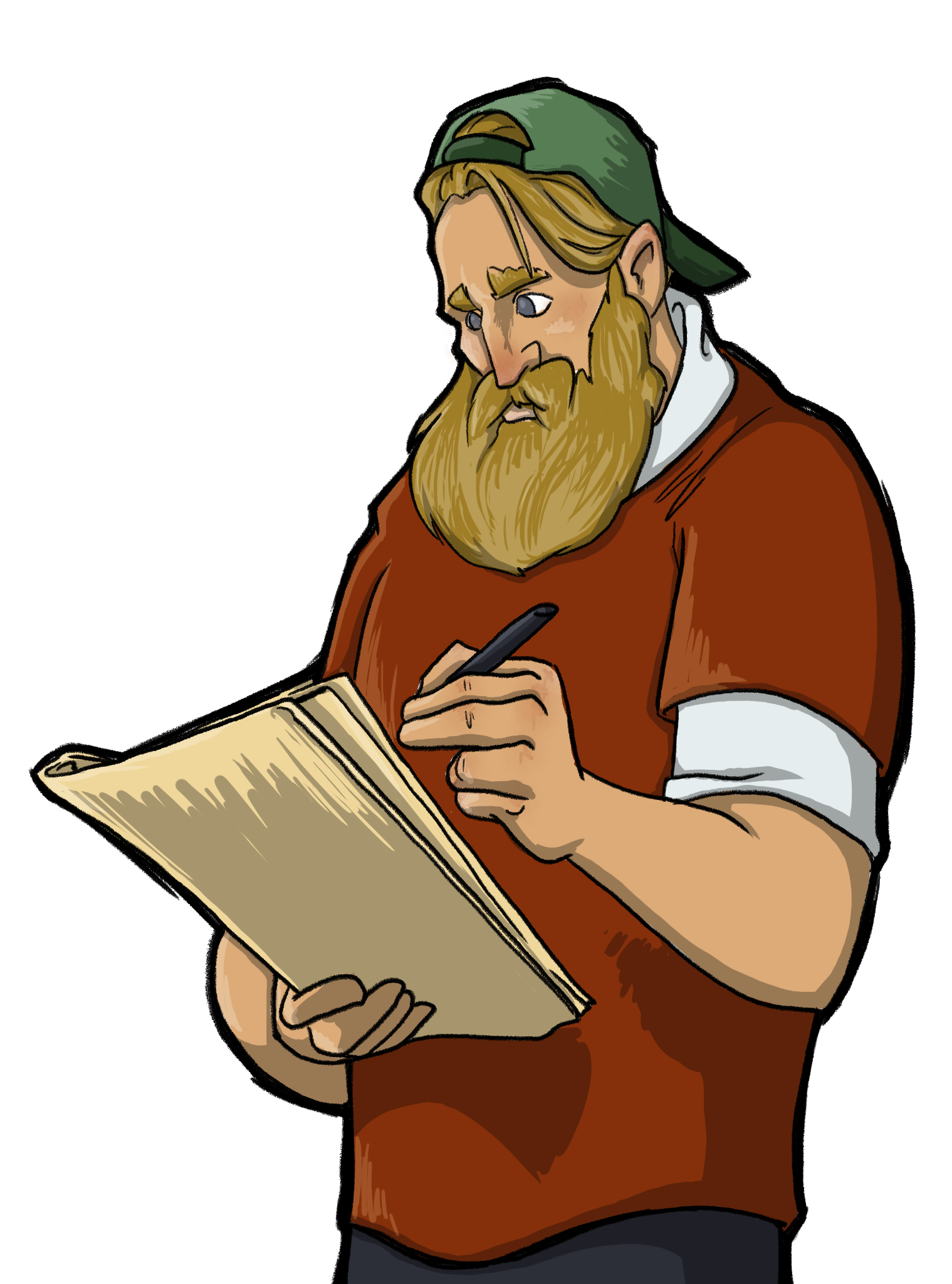 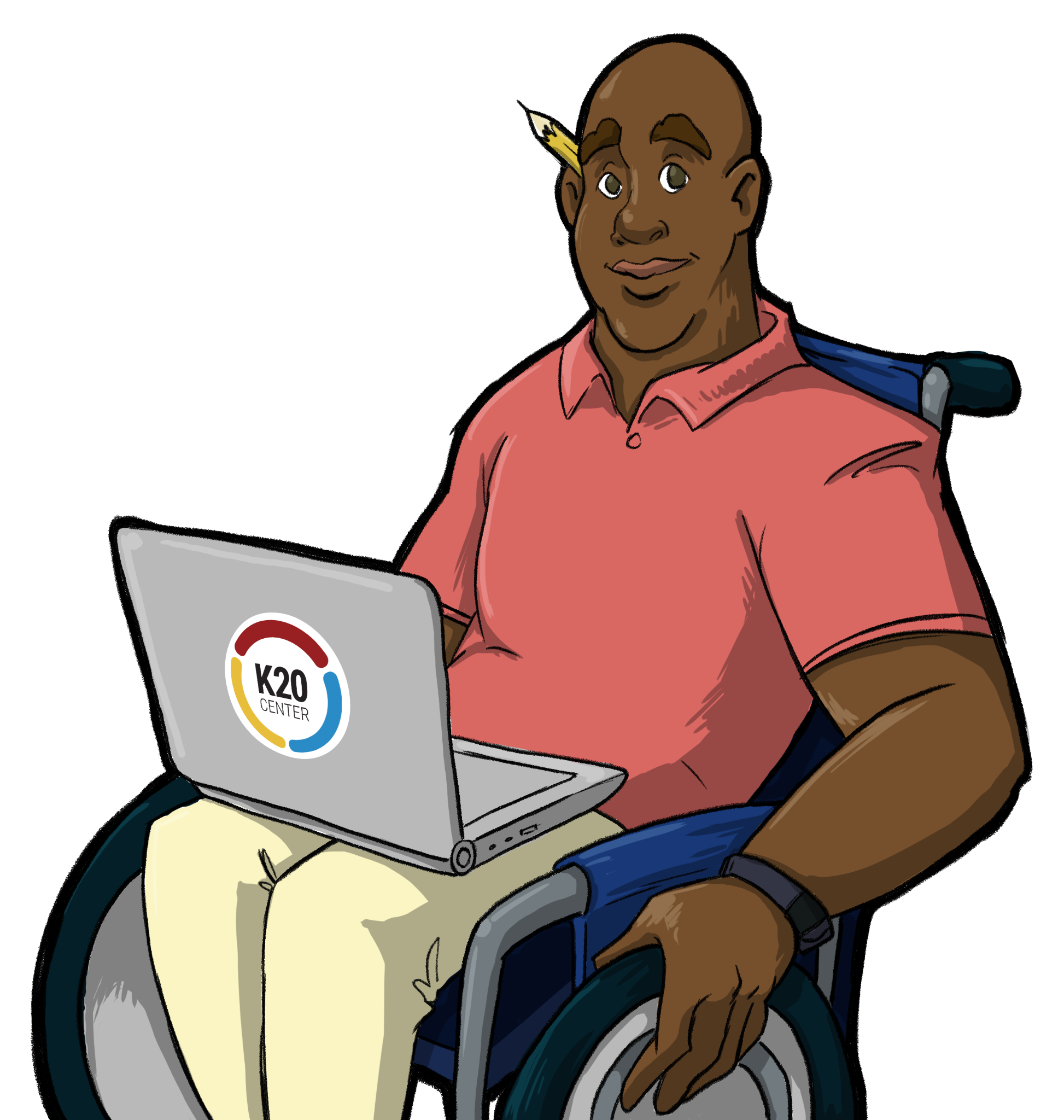 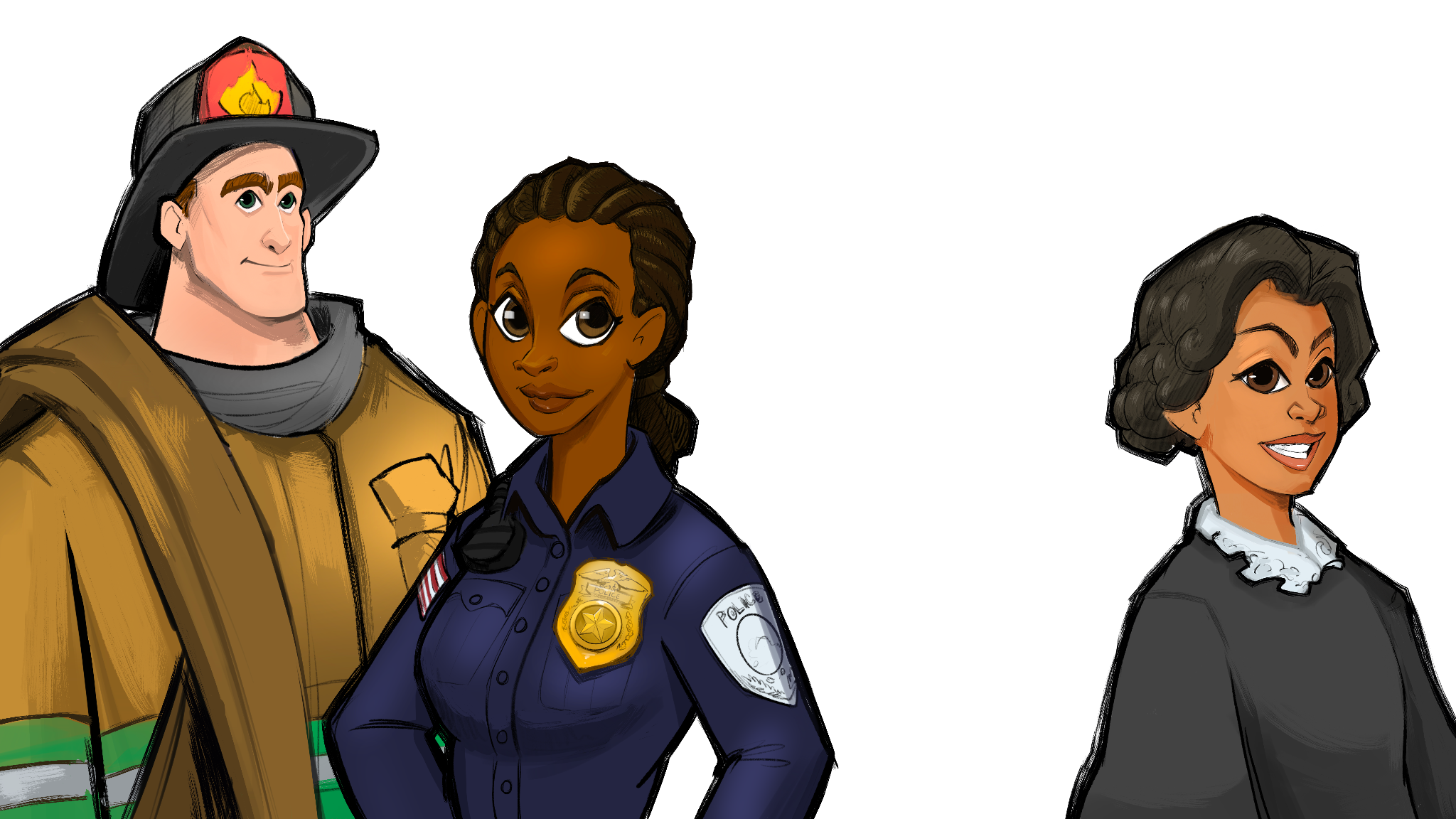 Card Sort
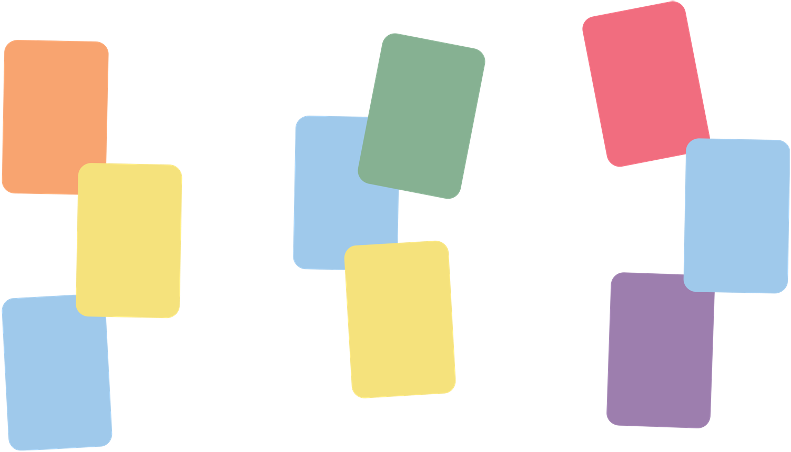 With your group
Read each brief scenario.
Determine if the scenario is one of the following:
Assessment as Learning
Assessment of Learning
Assessment for Learning
Sort them according to these three categories.
[Speaker Notes: K20 Center. (n.d.). Card Sort. Strategies. https://learn.k20center.ou.edu/strategy/147]
Not Like the Others
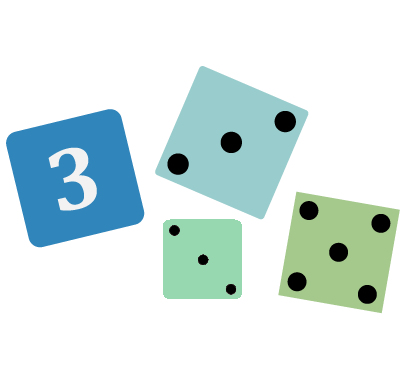 This strategy challenges students to identify similarities and differences among a group of words or pictures. 
Students select a word or picture from a group that they believe does not fit.
Then they justify their choices to their peers.
[Speaker Notes: Now that we have explored the characteristics and purposes of formative assessment in general, the rest of our time will be devoted to looking at how formative assessment can be used in specific content areas.
K20 Center. (n.d.). Not Like the Othes. Strategies. https://learn.k20center.ou.edu/strategy/77]
Not Like the Others - Math
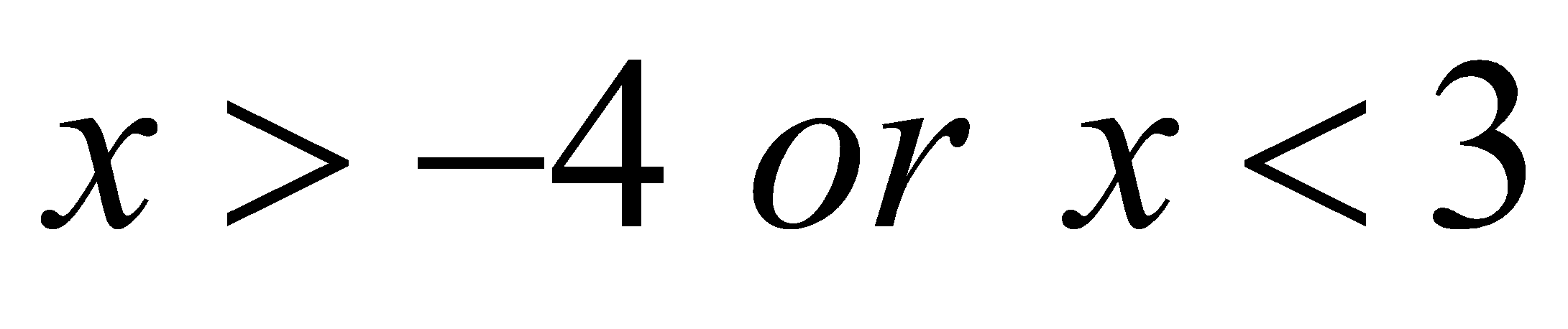 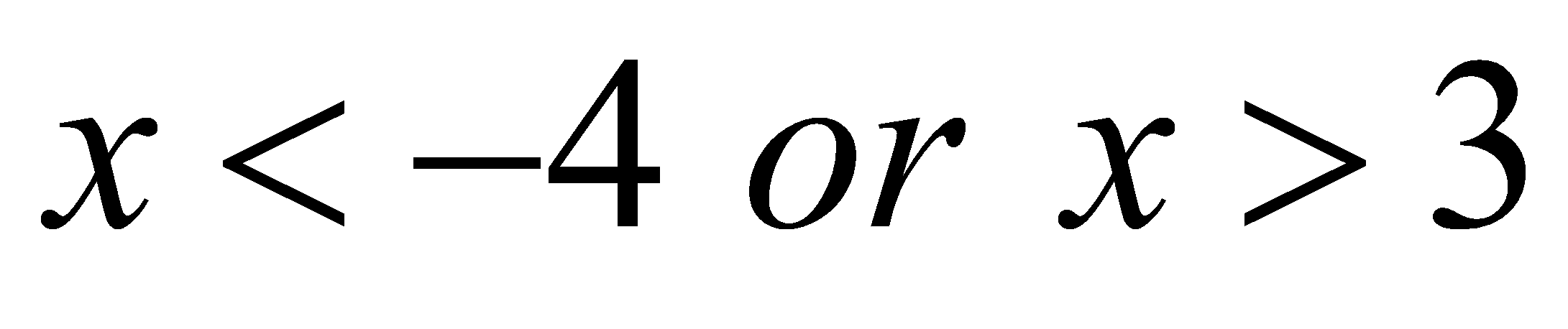 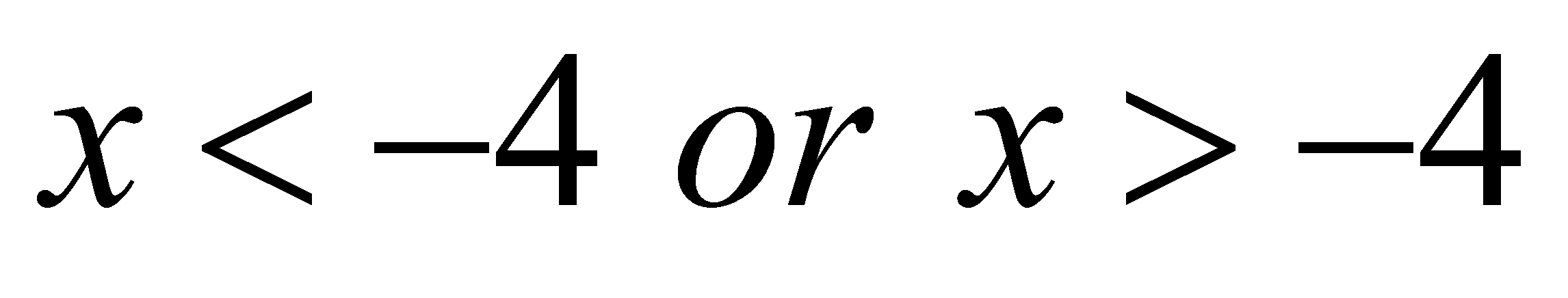 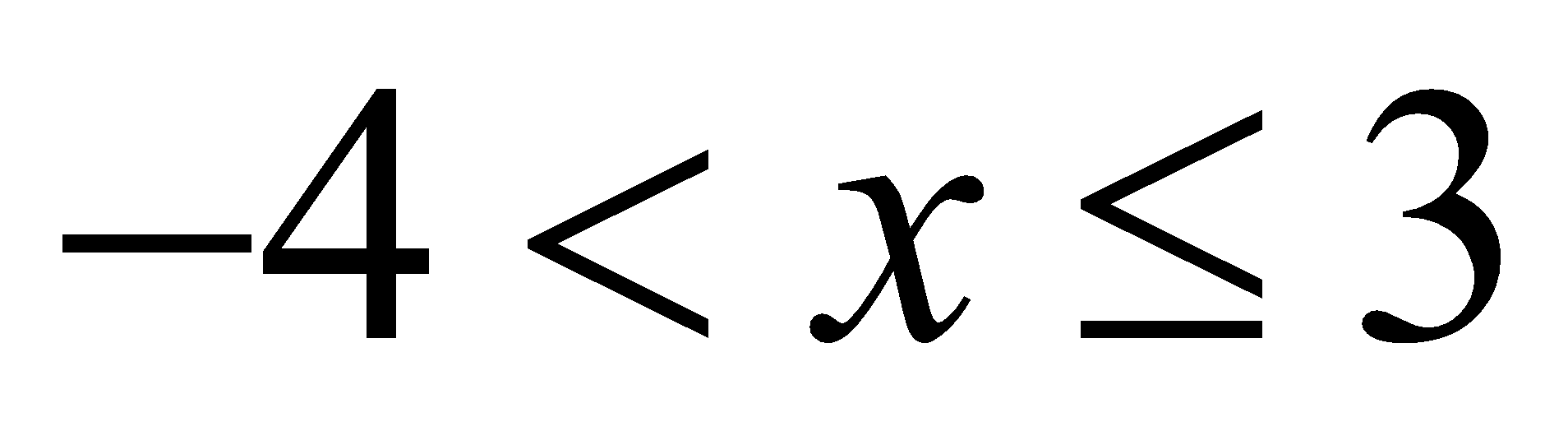 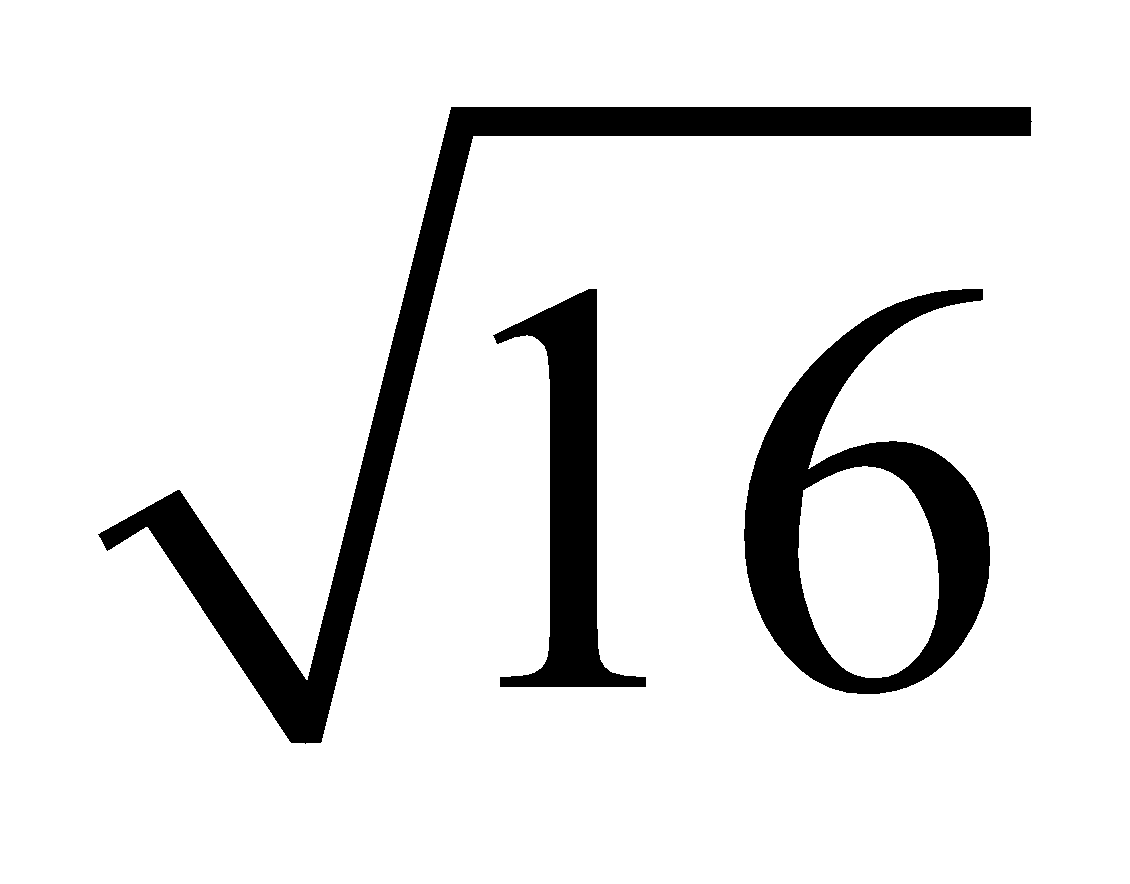 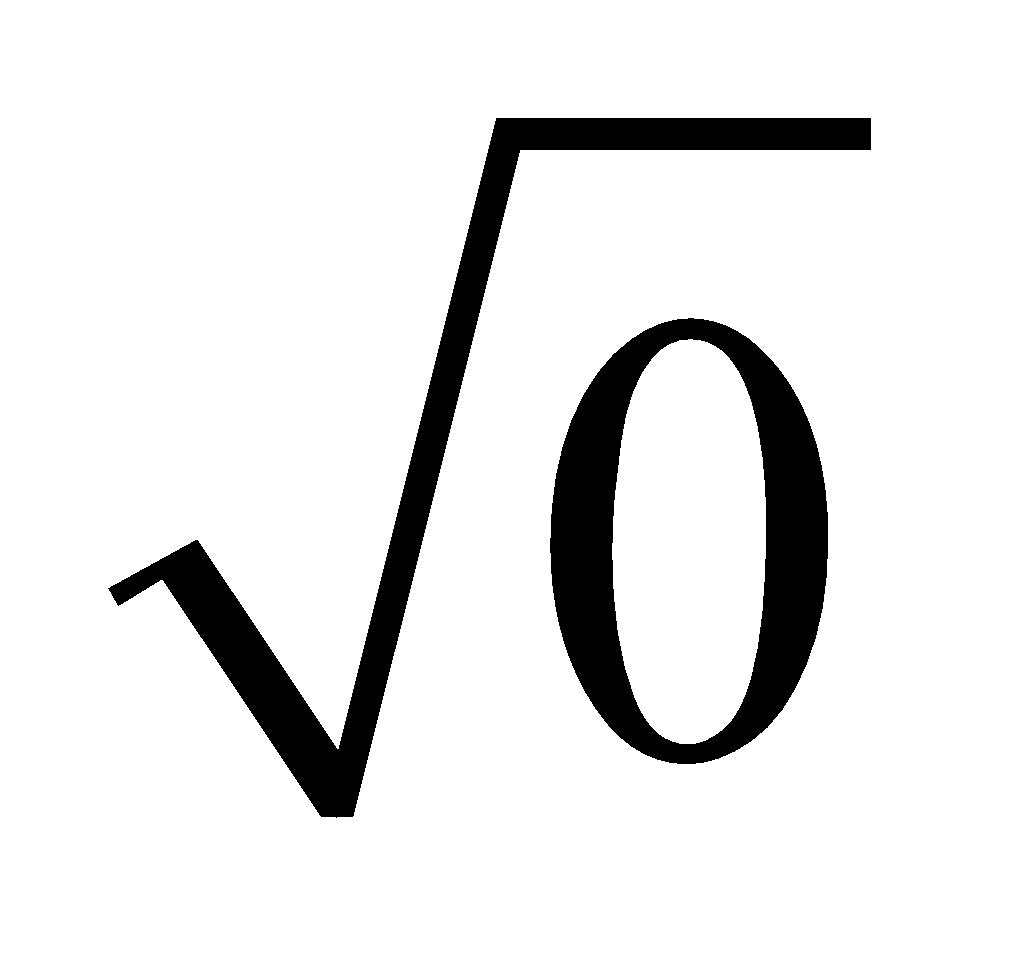 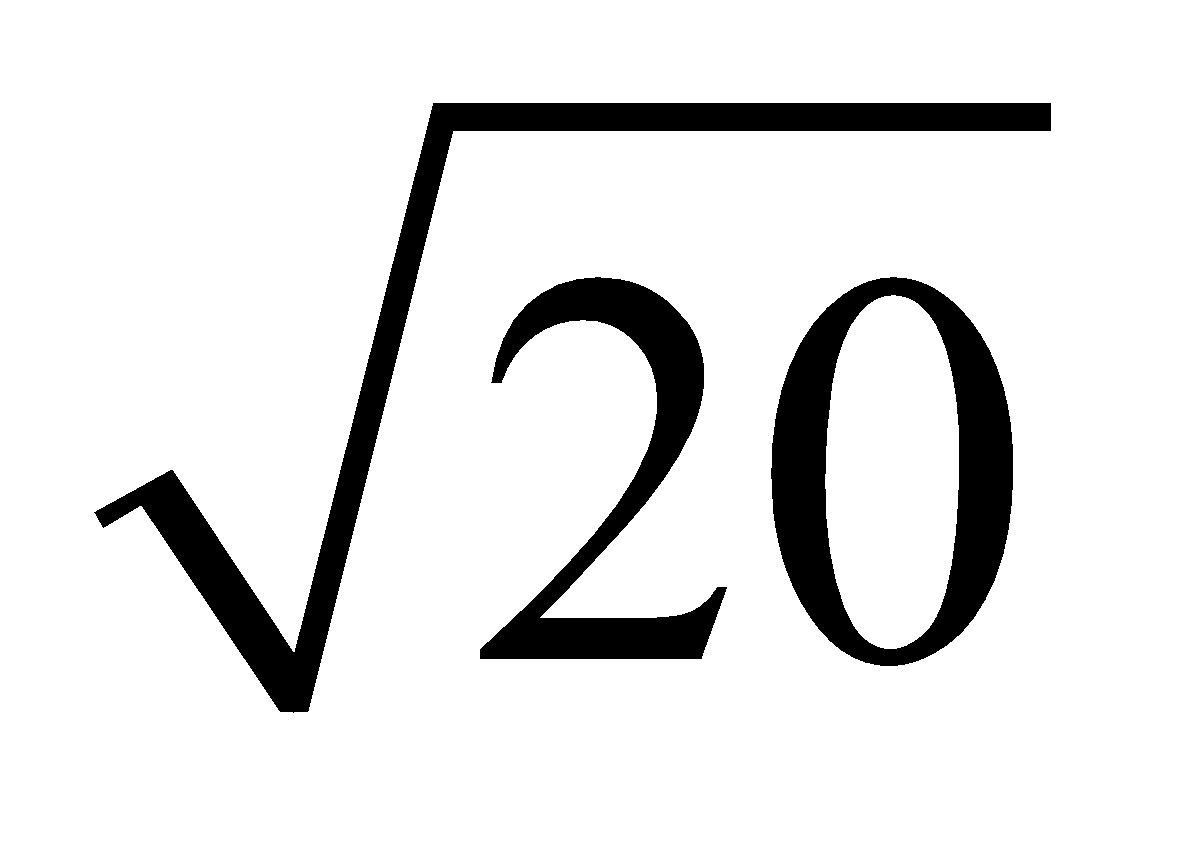 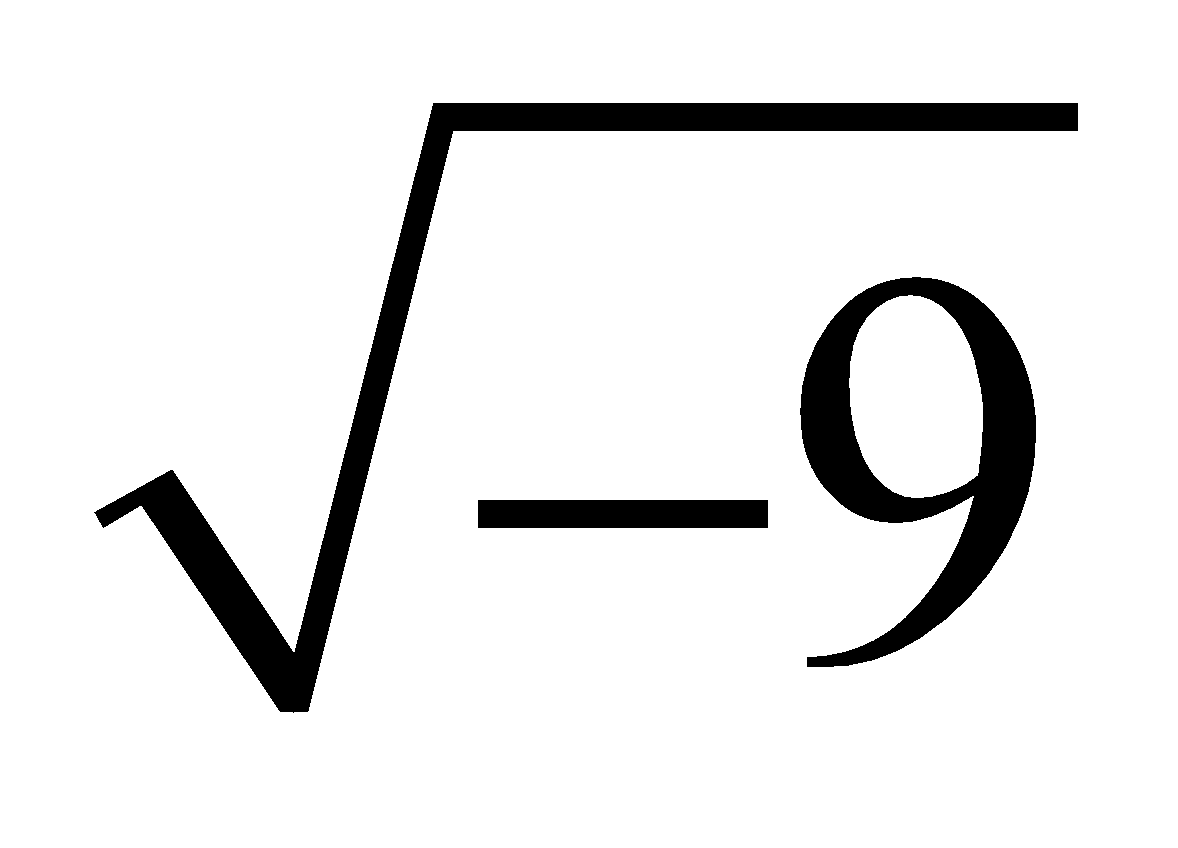 What type of data are you collecting from your students and how can you use it?
[Speaker Notes: K20 Center. (n.d.). Not Like the Othes. Strategies. https://learn.k20center.ou.edu/strategy/77]
Not Like the Others - Social Studies
What type of data are you collecting from your students and how can you use it?
[Speaker Notes: K20 Center. (n.d.). Not Like the Othes. Strategies. https://learn.k20center.ou.edu/strategy/77]
Not Like the Others - English Language Arts
What type of data are you collecting from your students and how can you use it?
Not Like the Others - Science
What type of data are you collecting from your students and how can you use it?
Justified True or False Statements
Students decide whether provided statements are true or false and justify their answer using evidence. 
This strategy provides individuals or small groups with an opportunity to activate their thinking about a particular topic and look into how knowledge is created.
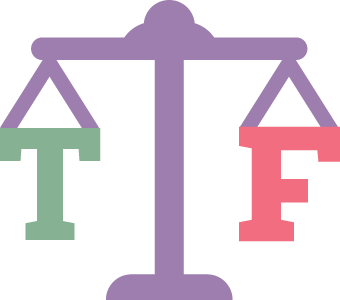 [Speaker Notes: K20 Center. (n.d.). Justified True or False Statements. Strategies. https://learn.k20center.ou.edu/strategy/174]
Justified True or False Statements - Math
[Speaker Notes: K20 Center. (n.d.). Justified True or False Statements. Strategies. https://learn.k20center.ou.edu/strategy/174]
Justified True or False Statements - 
Social Studies
[Speaker Notes: K20 Center. (n.d.). Justified True or False Statements. Strategies. https://learn.k20center.ou.edu/strategy/174]
Justified True or False Statements - 
English Language Arts
Decide if each statement is a complex sentence: true or false and provide your reasoning.
[Speaker Notes: K20 Center. (n.d.). Justified True or False Statements. Strategies. https://learn.k20center.ou.edu/strategy/174]
Justified True or False Statements - Science
[Speaker Notes: K20 Center. (n.d.). Justified True or False Statements. Strategies. https://learn.k20center.ou.edu/strategy/174]
Note Catcher
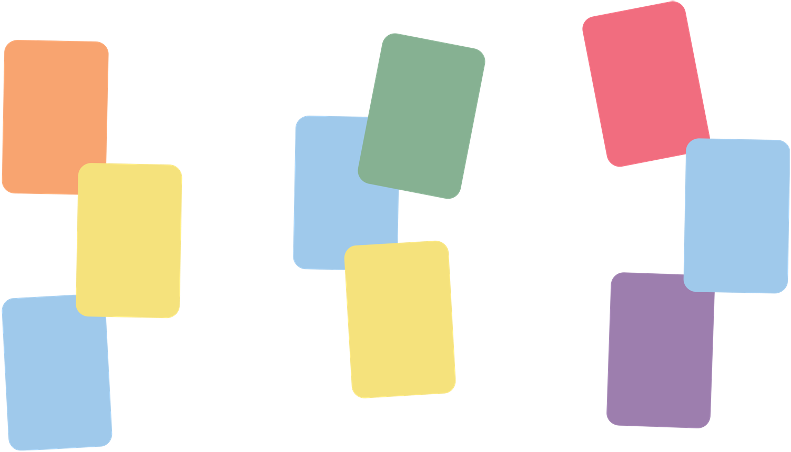 Take a moment to reflect on the assessment strategies we have explored. 
Aswer the following questions:
How were they used?
How can I use them?
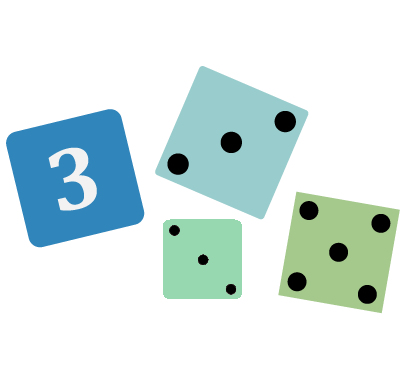 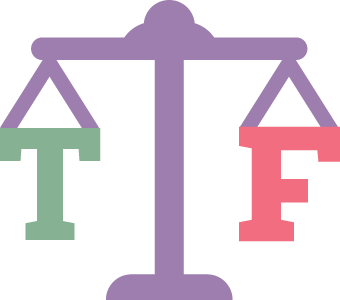 Now it’s your turn!
With your group, examine the student work samples you brought with you:
What does the work tell you about where the students are?
Are there any misconceptions your students are having?
What next steps do you need to take in instruction based on where your students currently are?
TREK Evaluation